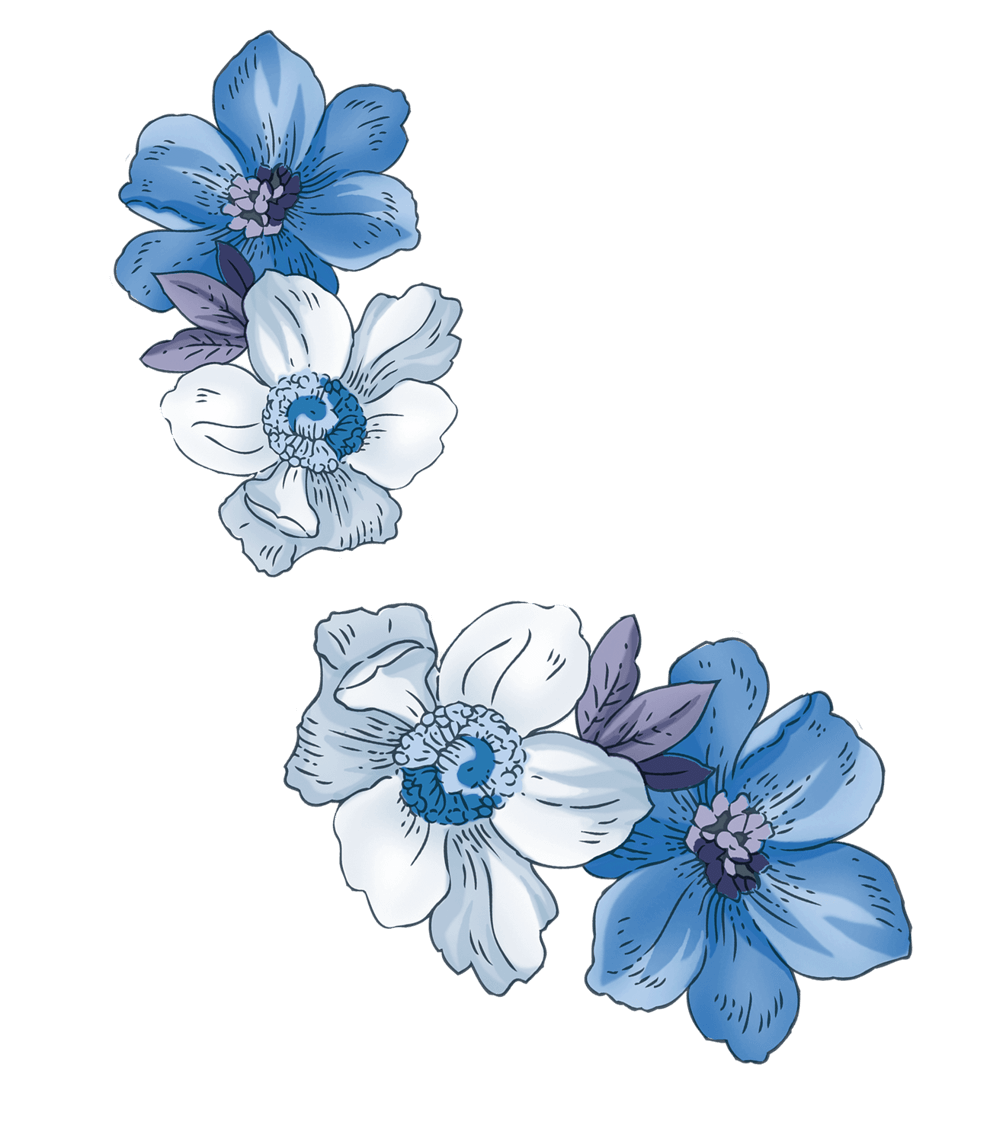 淡雅小清新PPT模板
|述职报告|个人简介|工作总结|会议报告|
Lorem ipsum dolor sit amet, consectetuer adipiscing elit. Maecenas porttitor congue massa. Fusce posuere, magna sed pulvinar ultricies, purus lectus
汇报人：PPTying
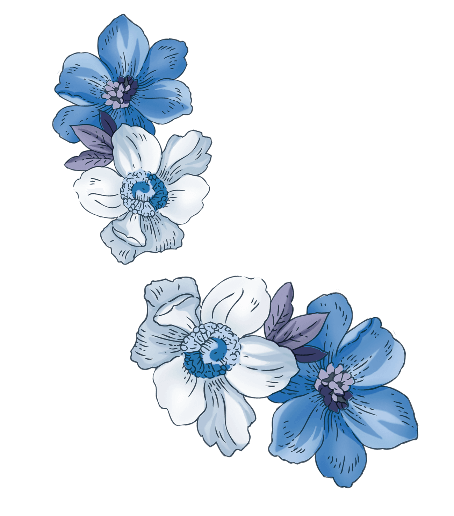 CONTANTS
1
2
3
4
工作概述
完成情况
项目展示
工作计划
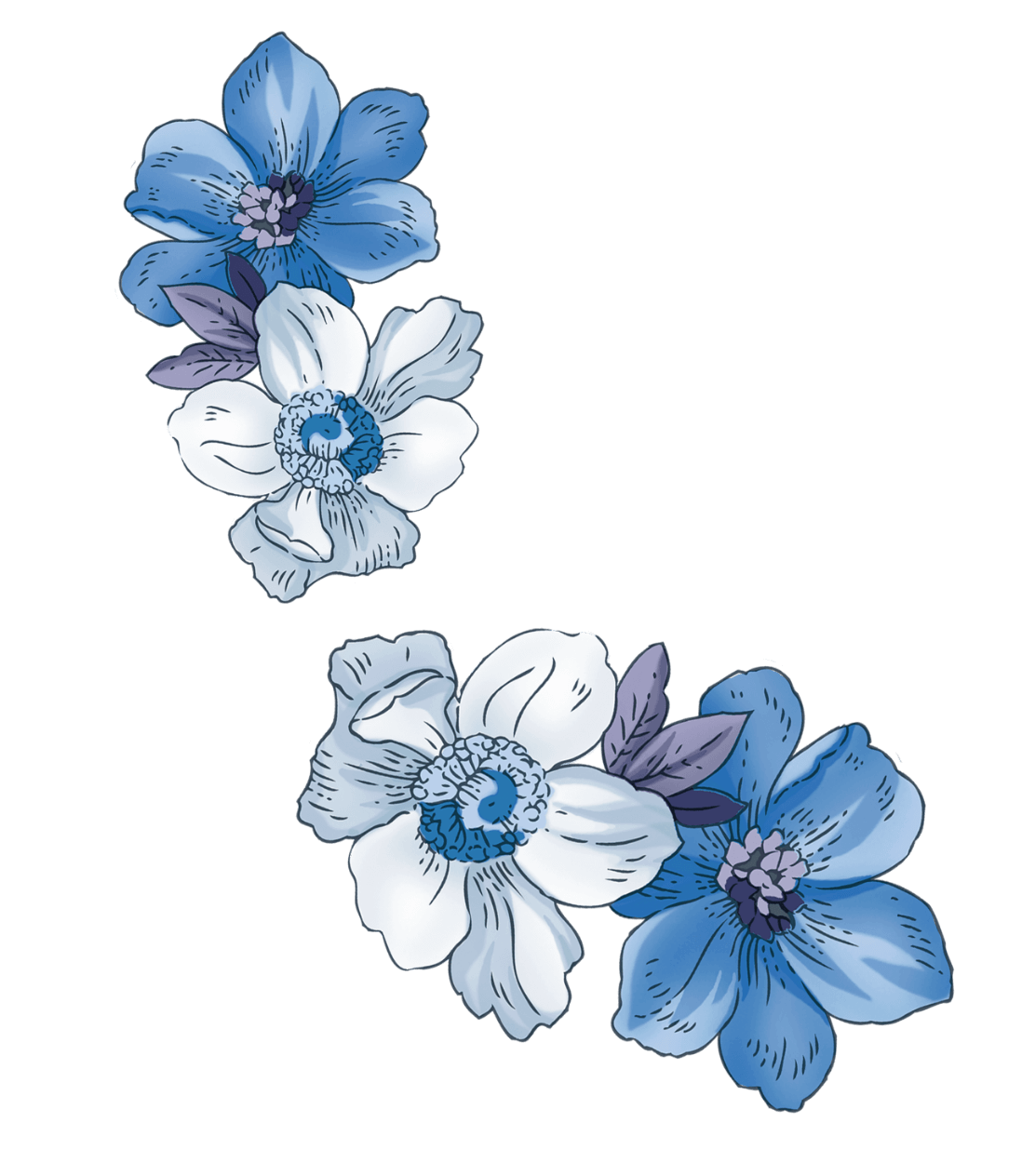 工作概述
1
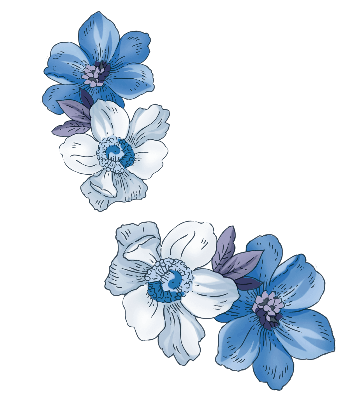 点击添加标题
输入文本替换内容，欢迎大家的关注,输入文本替换内容，欢迎大家的关注
输入文本替换内容，欢迎大家的关注
04
03
02
01
点击添加标题
输入文本替换内容，欢迎大家的关注,输入文本替换内容，欢迎大家的关注
输入文本替换内容，欢迎大家的关注
点击添加标题
输入文本替换内容，欢迎大家的关注,输入文本替换内容，欢迎大家的关注
输入文本替换内容，欢迎大家的关注
点击添加标题
输入文本替换内容，欢迎大家的关注,输入文本替换内容，欢迎大家的关注
输入文本替换内容，欢迎大家的关注
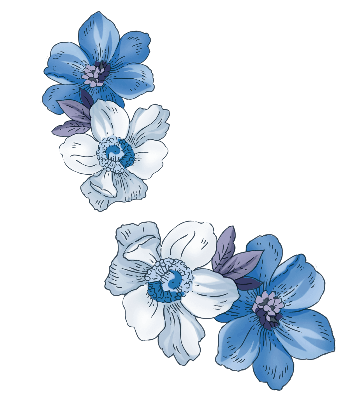 2016
2017
2018
2019
点击添加标题
点击添加标题
点击添加标题
点击添加标题
输入文本替换内容，欢迎大家的关注
输入文本替换内容，欢迎大家的关注
输入文本替换内容，欢迎大家的关注
输入文本替换内容，欢迎大家的关注
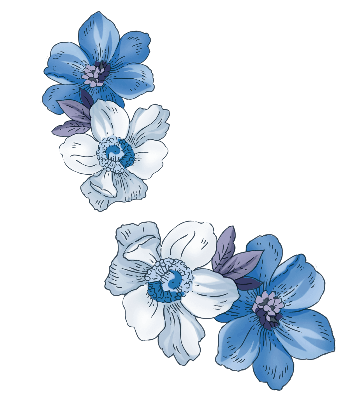 点击添加标题
点击添加标题
输入文本替换内容，欢迎大家的关注
输入文本替换内容，欢迎大家的关注
点击添加标题
点击添加标题
输入文本替换内容，欢迎大家的关注
输入文本替换内容，欢迎大家的关注
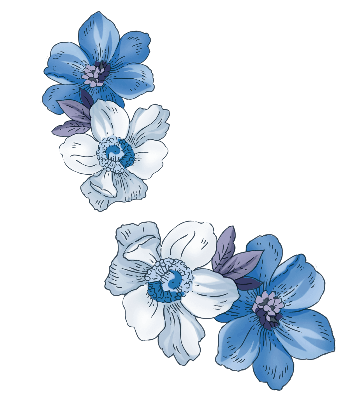 点击添加标题
点击添加标题
输入文本替换内容，欢迎大家的关注
输入文本替换内容，欢迎大家的关注
点击添加标题
点击添加标题
输入文本替换内容，欢迎大家的关注
输入文本替换内容，欢迎大家的关注
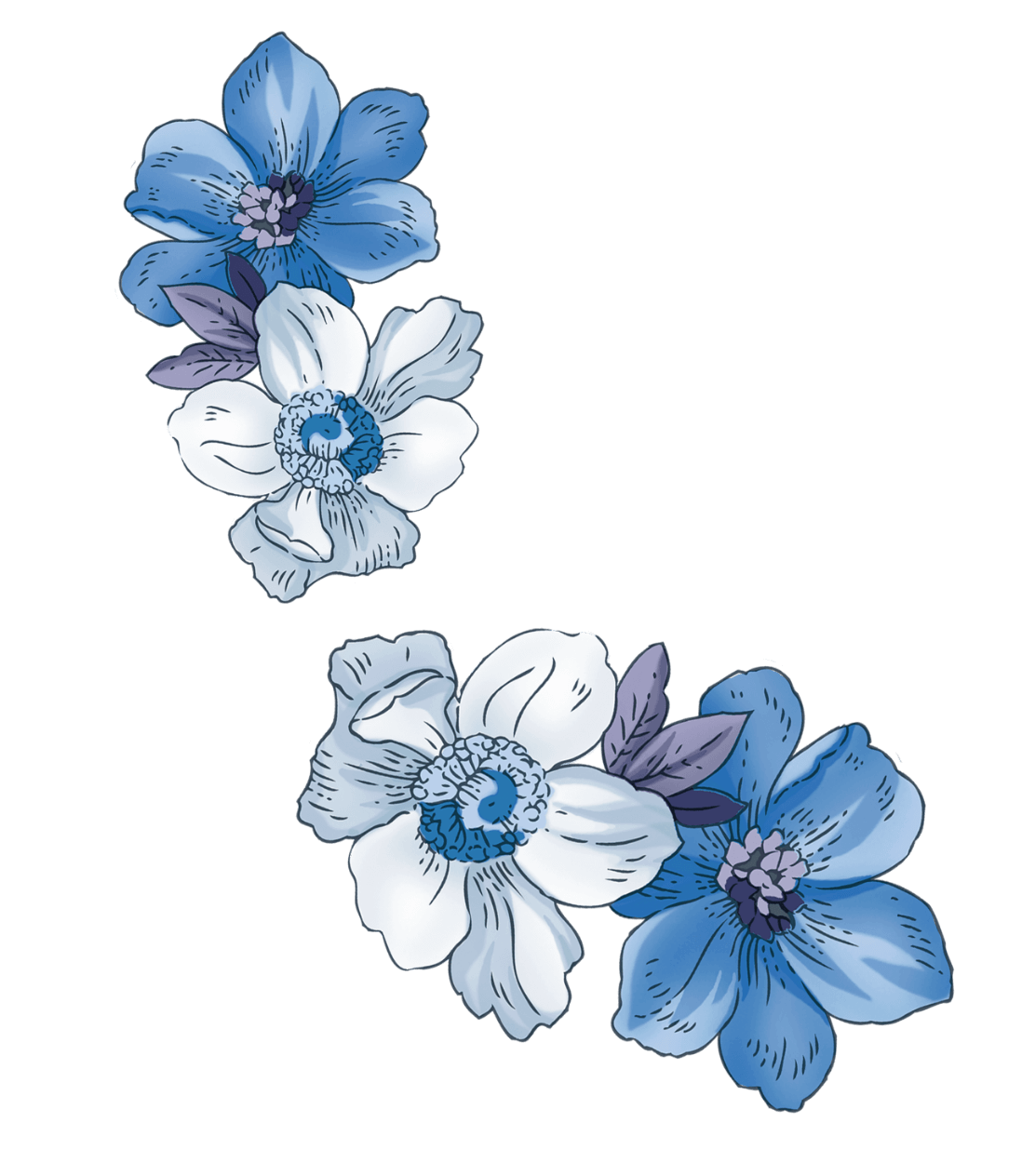 完成情况
2
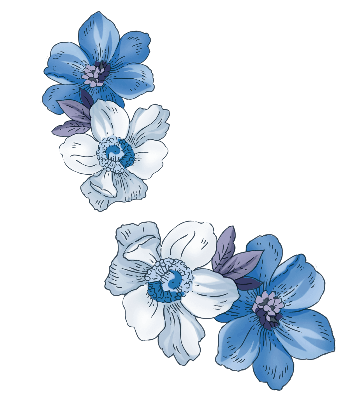 点击添加标题
点击添加标题
输入文本替换内容，欢迎大家的关注
输入文本替换内容，欢迎大家的关注
添加
内容
添加
内容
标题
添加
内容
添加
内容
点击添加标题
点击添加标题
输入文本替换内容，欢迎大家的关注
输入文本替换内容，欢迎大家的关注
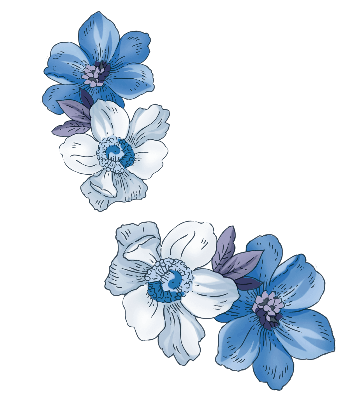 点击添加标题
点击添加标题
输入文本替换内容，欢迎大家的关注
输入文本替换内容，欢迎大家的关注
输入文本替换内容，欢迎大家的关注
输入文本替换内容，欢迎大家的关注
点击添加标题
点击添加标题
点击添加标题
输入文本替换内容，欢迎大家的关注
输入文本替换内容，欢迎大家的关注
输入文本替换内容，欢迎大家的关注
输入文本替换内容，欢迎大家的关注
输入文本替换内容，欢迎大家的关注
输入文本替换内容，欢迎大家的关注
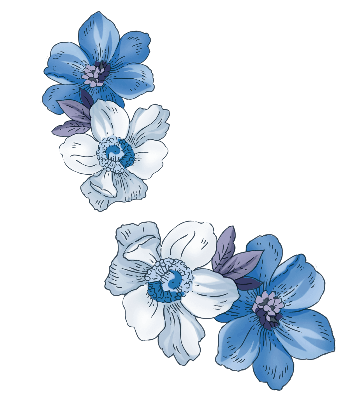 输入标题
输入标题
输入标题
输入文本替换内容，欢迎大家的关注
输入文本替换内容，欢迎大家的关注
输入标题
输入标题
输入文本替换内容，欢迎大家的关注
输入文本替换内容，欢迎大家的关注
输入文本替换内容，欢迎大家的关注
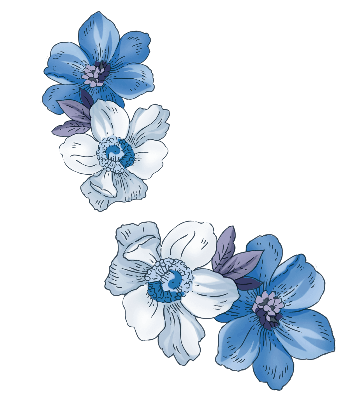 点击添加标题
输入文本替换内容，欢迎大家的关注，输入文本替换内容，欢迎大家的关注，输入文本替换内容，欢迎大家的关注，输入文本替换内容，欢迎大家的关注，输入文本替换内容，欢迎大家的关注，
输入关键字
输入文本替换内容，欢迎大家的关注，输入文本替换内容，欢迎大家的关注，输入文本替换内容，欢迎大家的关注，输入文本替换内容，欢迎大家的关注，输入文本替换内容，欢迎大家的关注，
输入关键字
输入关键字
输入关键字
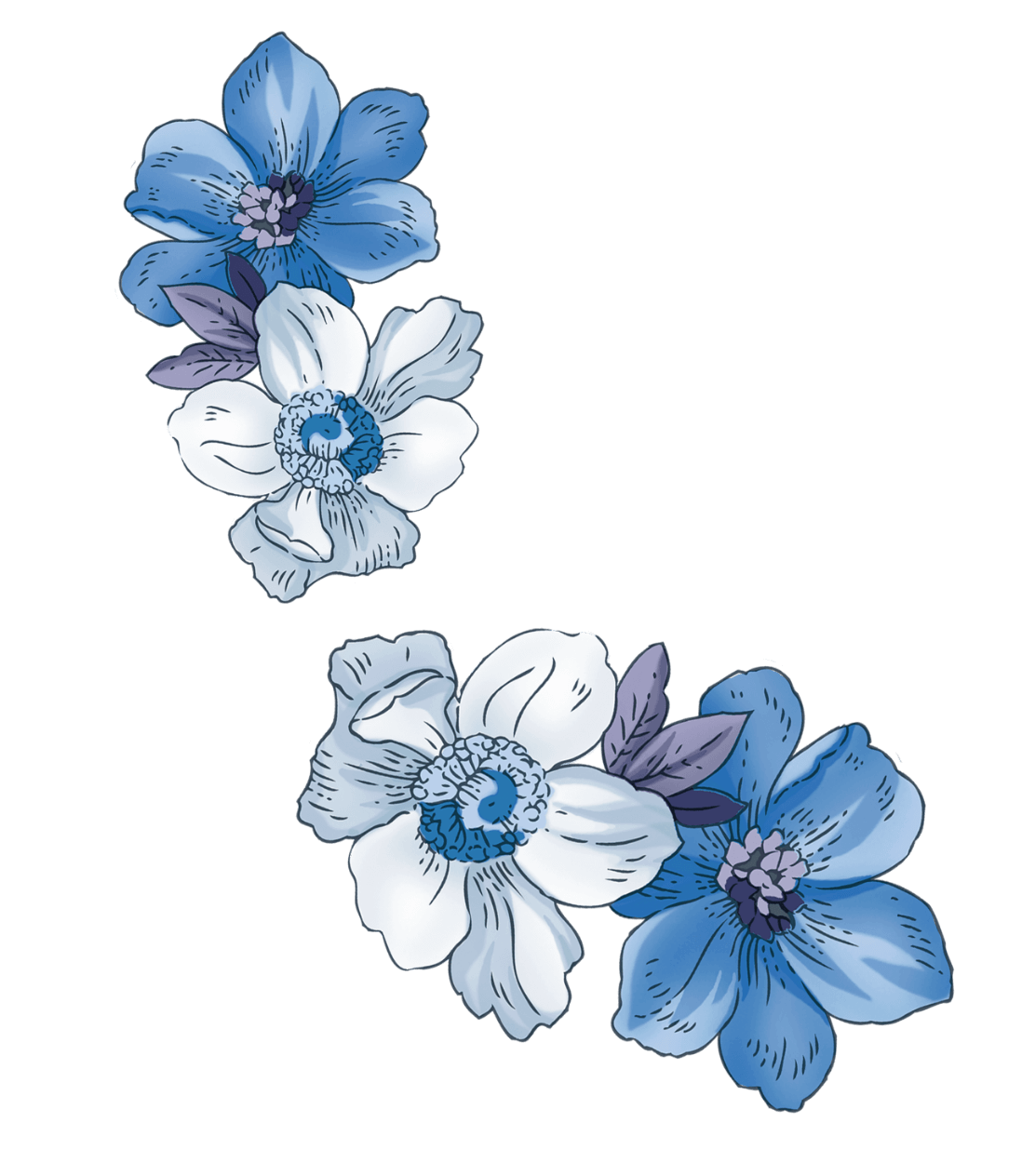 项目展示
3
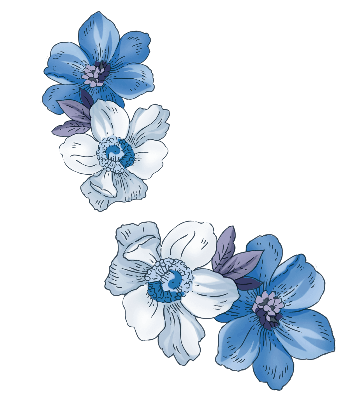 点击添加标题
点击添加标题
点击添加标题
点击添加标题
点击添加标题
输入文本替换内容，欢迎大家的关注
输入文本替换内容，欢迎大家的关注
输入文本替换内容，欢迎大家的关注
输入文本替换内容，欢迎大家的关注
输入文本替换内容，欢迎大家的关注
输入文本替换内容，欢迎大家的关注
输入文本替换内容，欢迎大家的关注
输入文本替换内容，欢迎大家的关注
输入文本替换内容，欢迎大家的关注
输入文本替换内容，欢迎大家的关注
添加
关键词
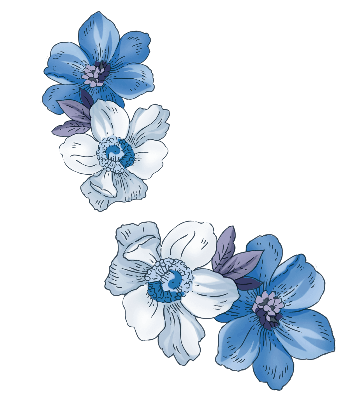 点击添加标题
点击添加标题
点击添加标题
02
01
03
输入文本替换内容，欢迎大家的关注
输入文本替换内容，欢迎大家的关注
输入文本替换内容，欢迎大家的关注
输入文本替换内容，欢迎大家的关注
输入文本替换内容，欢迎大家的关注
输入文本替换内容，欢迎大家的关注
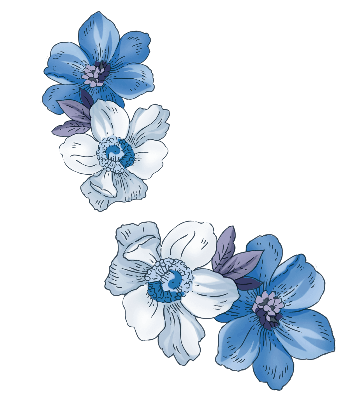 点击添加标题
点击添加标题
点击添加标题
点击添加标题
点击添加标题
输入文本替换内容，欢迎大家的关注
输入文本替换内容，欢迎大家的关注
输入文本替换内容，欢迎大家的关注
输入文本替换内容，欢迎大家的关注
输入文本替换内容，欢迎大家的关注
输入文本替换内容，欢迎大家的关注
输入文本替换内容，欢迎大家的关注
输入文本替换内容，欢迎大家的关注
输入文本替换内容，欢迎大家的关注
输入文本替换内容，欢迎大家的关注
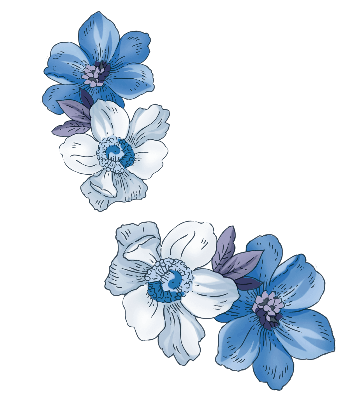 标题文本预设
标题文本预设
标题文本预设
输入文本替换内容，欢迎大家的关注
输入文本替换内容，欢迎大家的关注
输入文本替换内容，欢迎大家的关注
01
02
03
04
05
06
标题文本预设
标题文本预设
标题文本预设
输入文本替换内容，欢迎大家的关注
输入文本替换内容，欢迎大家的关注
输入文本替换内容，欢迎大家的关注
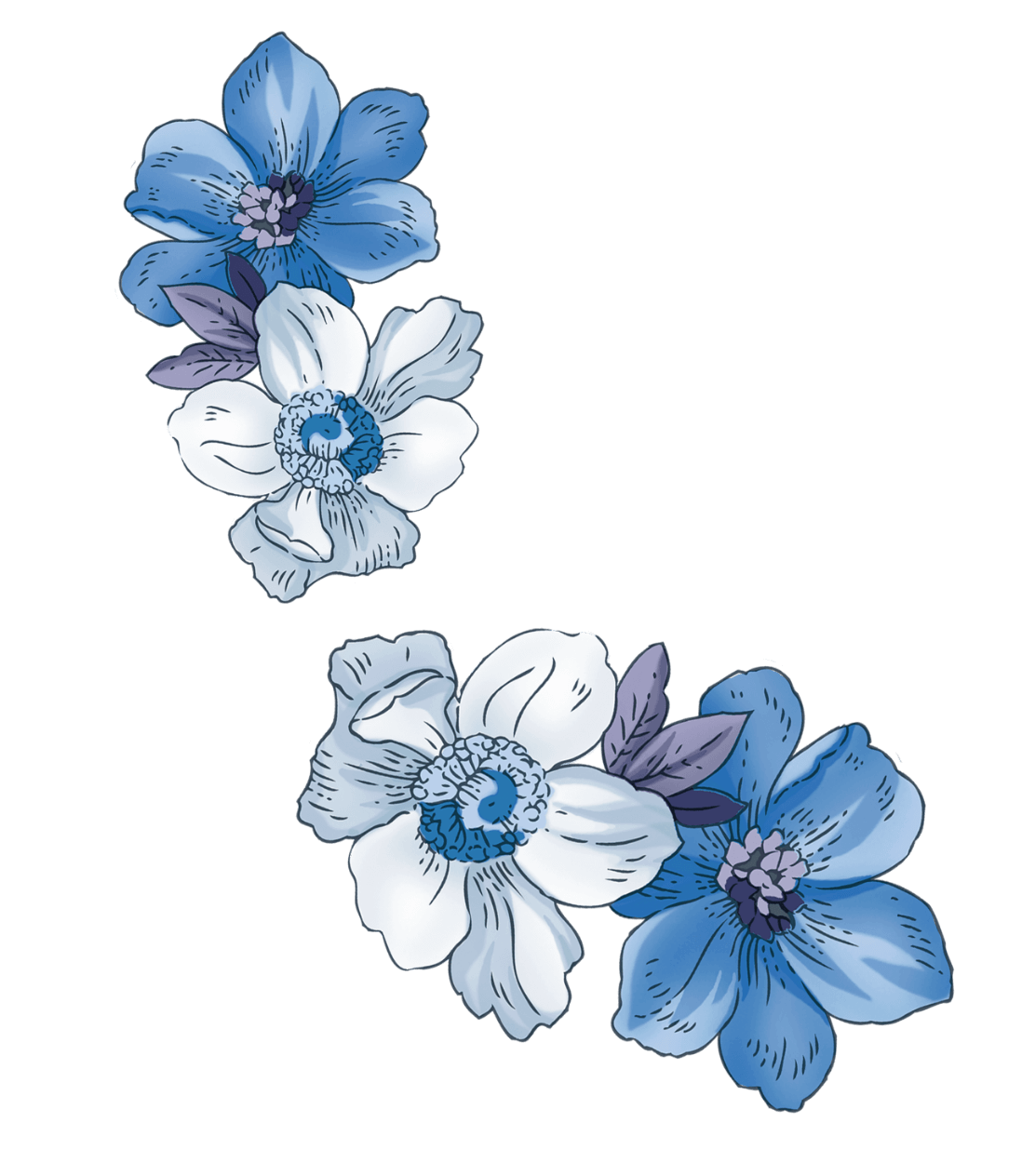 工作计划
4
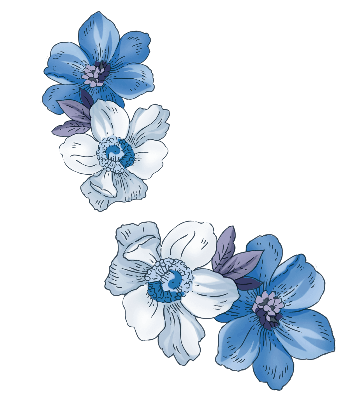 Step 01
Step 02
标题文本预设
输入文本替换内容，欢迎大家的关注
Step 03
标题文本预设
Step 04
输入文本替换内容，欢迎大家的关注
标题文本预设
输入文本替换内容，欢迎大家的关注
标题文本预设
输入文本替换内容，欢迎大家的关注
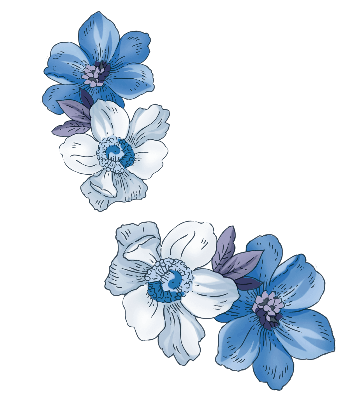 标题文本预设
点击此处输入文字
输入文本替换内容，欢迎大家的关注
点击此处输入文字
标题文本预设
输入文本替换内容，欢迎大家的关注
点击此处输入文字
标题文本预设
输入文本替换内容，欢迎大家的关注
01
02
03
标题文本预设
输入文本替换内容，欢迎大家的关注,输入文本替换内容，欢迎大家的关注,输入文本替换内容，欢迎大家的关注,输入文本替换内容，欢迎大家的关注
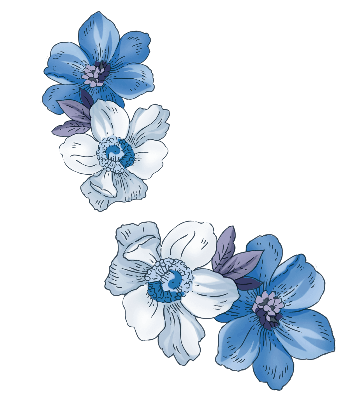 01
在此录入上述图表的综合描述说明，在此录入上述图表的描述说明，在此录入上述图表的描述说明。
点击添加标题
02
在此录入上述图表的综合描述说明，在此录入上述图表的描述说明，在此录入上述图表的描述说明。
点击添加标题
03
在此录入上述图表的综合描述说明，在此录入上述图表的描述说明，在此录入上述图表的描述说明。
04
点击添加标题
在此录入上述图表的综合描述说明，在此录入上述图表的描述说明，在此录入上述图表的描述说明。
点击添加标题
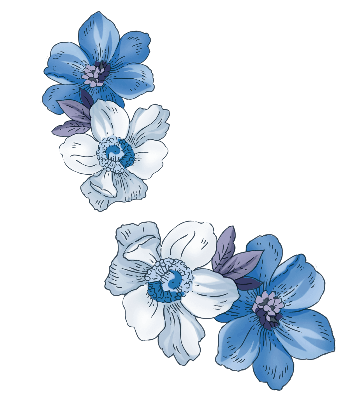 输入标题文本
输入标题文本
标题文本预设
标题文本预设
输入文本替换内容，欢迎大家的关注
输入文本替换内容，欢迎大家的关注
输入标题文本
输入标题文本
标题文本预设
标题文本预设
输入文本替换内容，欢迎大家的关注
输入文本替换内容，欢迎大家的关注
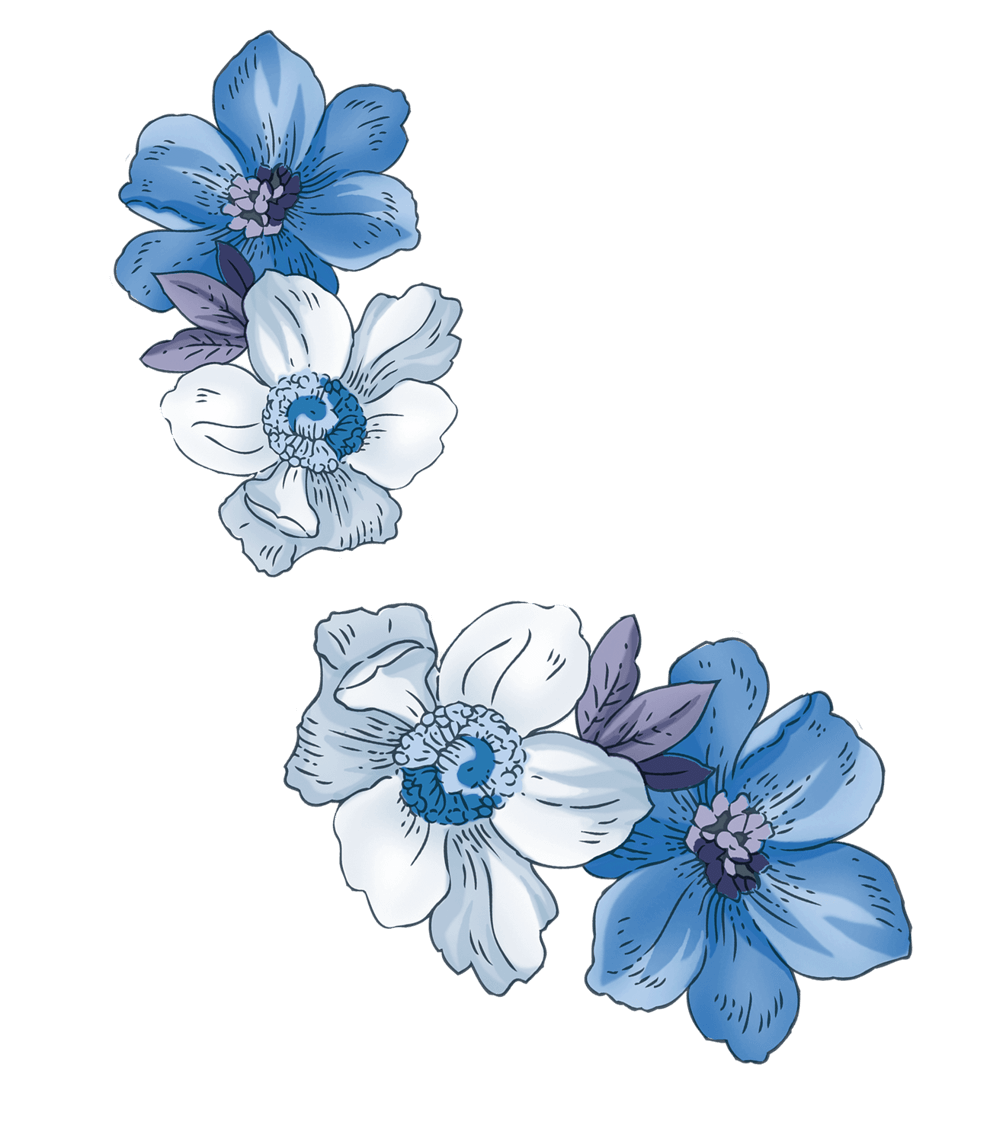 感谢你的下载与关注
|述职报告|个人简介|工作总结|会议报告|
Lorem ipsum dolor sit amet, consectetuer adipiscing elit. Maecenas porttitor congue massa. Fusce posuere, magna sed pulvinar ultricies, purus lectus
汇报人：PPTying
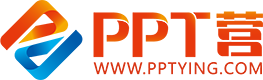 10000+套精品PPT模板全部免费下载
PPT营
www.pptying.com
[Speaker Notes: 模板来自于 https://www.pptying.com    【PPT营】]